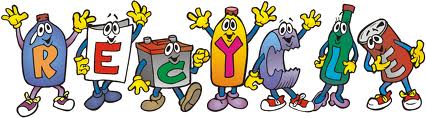 Recycle
When waste is eventually discarded recycling from other waste is important, segregating items for. Recyclables include glass, newspaper, aluminum, cardboard and a surprising array of other materials. Lead, for example, has one of the highest recycling rates because of laws requiring the recycling of lead-acid batteries.
Hi my dear partner!
Go to the following link.
http://my.hrw.com/nsmedia/intgos/html/igo.htm
 Choose the interactive graphic organizer: Free form web.
 Download it!
 Write the main details from the previous reading.
 Save  the PDF in your personal folder or paste it in this PPT.